„Csináljon bármit, ami nyitogatja szemét és eszét, szaporítja tapasztalatait. Ő azt hiszi, csak játszik. De mi már tudjuk, mire megy a játék. Arra, hogy e világban otthonosan mozgó, eleven eszű és tevékeny ember váljék belőle.”                                                                                                         Varga Domokos
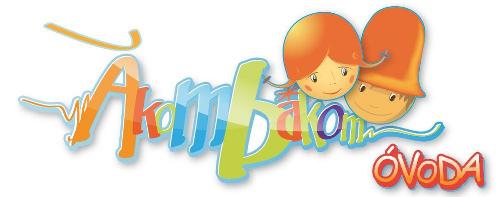 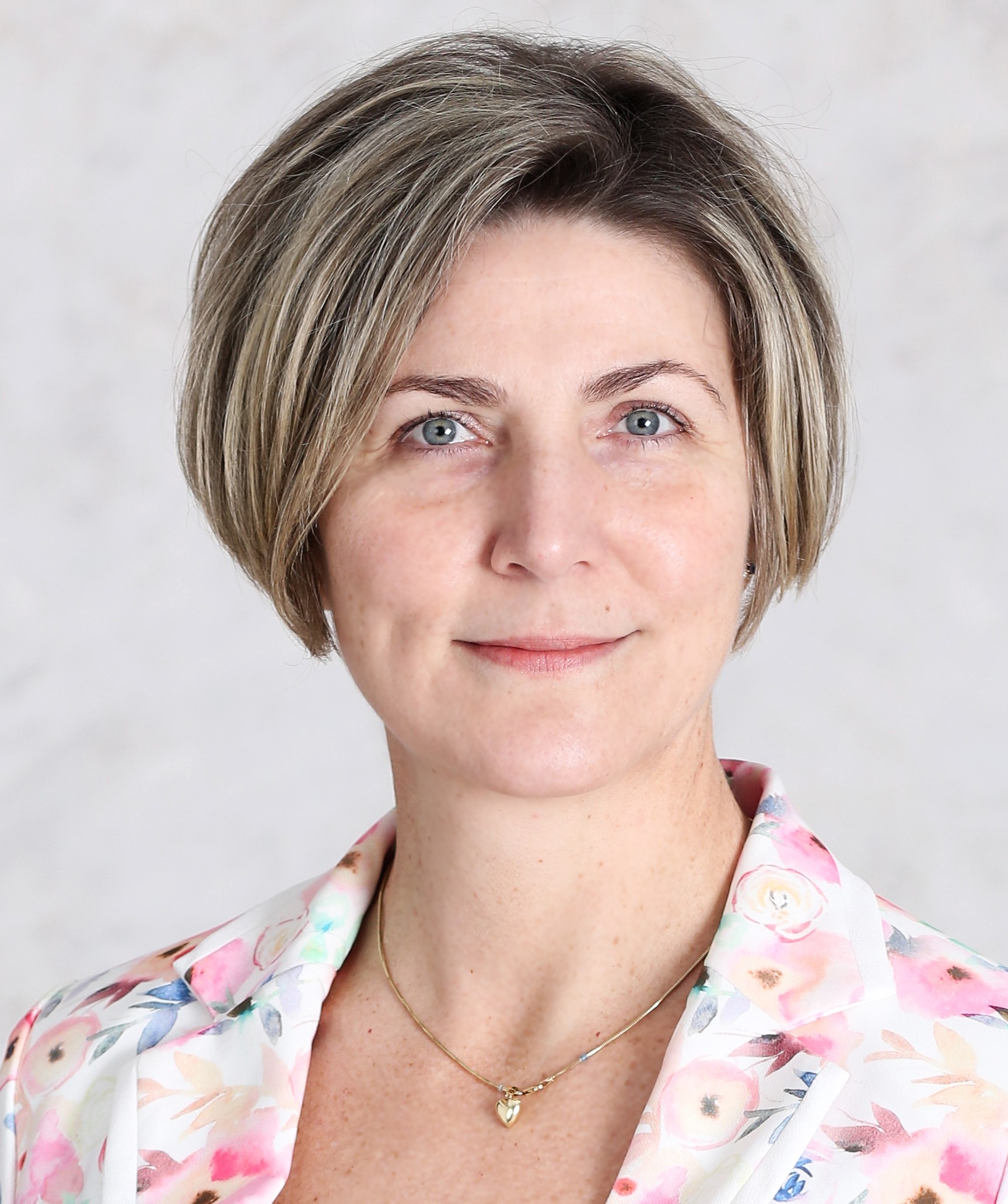 Daruka Ilona
Tagóvoda-vezető
Óvodánk és Csoportjaink


Madárbarát óvoda, Biztonságos óvoda, Zöld óvoda és Családbarát címmel rendelkezünk;

Óvodánk három csoportos, 2010-ben átadott, korszerű intézmény;

Csoportjainkba vegyes életkorú gyermekek járnak;

Az SNI (sajátos nevelési igényű) és a BTM (beilleszkedési, tanulási, magatartási nehézséggel küzdő) gyermekeket, lehetőség szerint, egyenlő arányban helyezzük el a csoportokban;

 Óvodánkban az engedélyezett gyermeklétszám: 84 fő.
Bóbita
Sárgarigó
Kaméleon
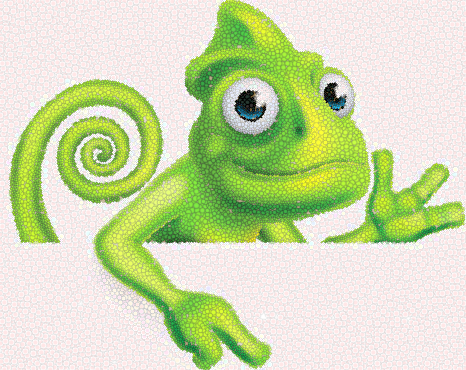 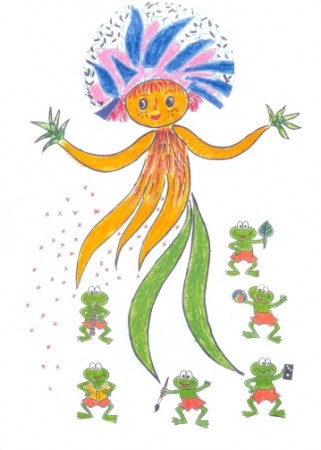 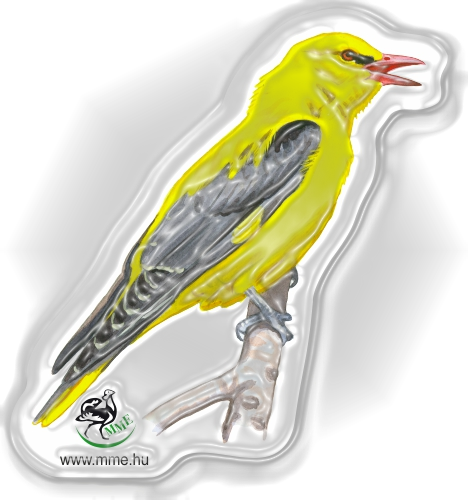 Bóbita csoport:
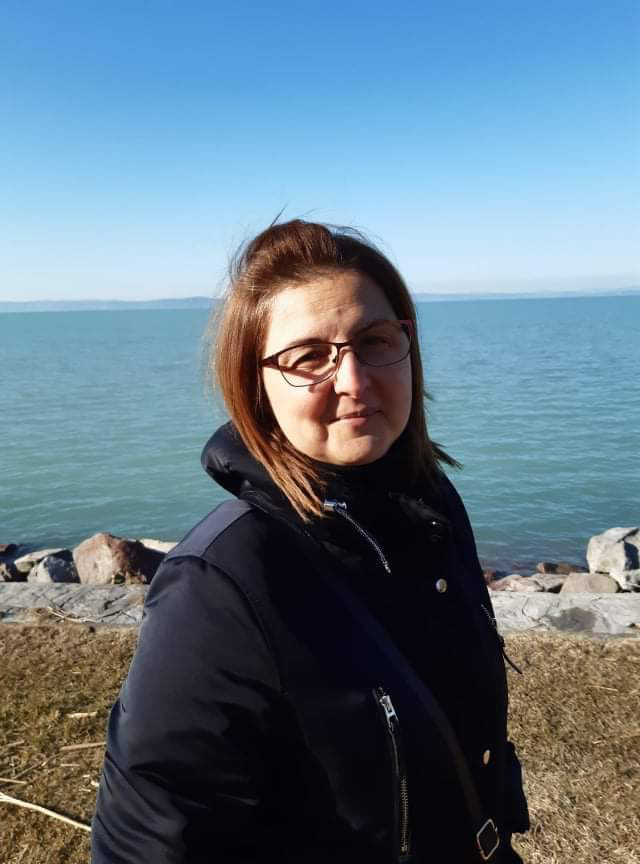 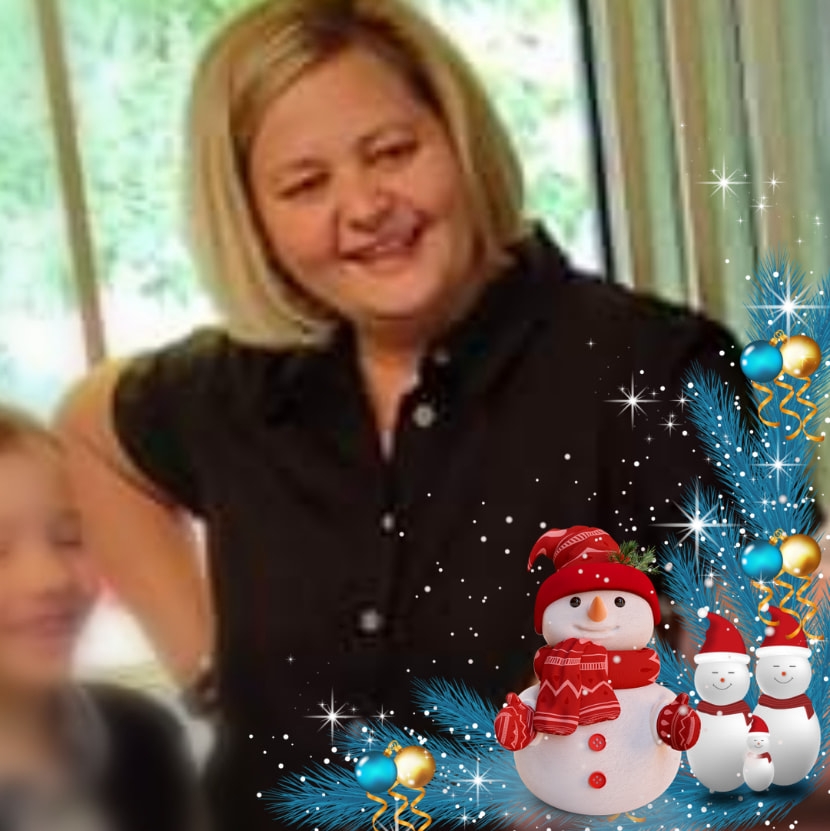 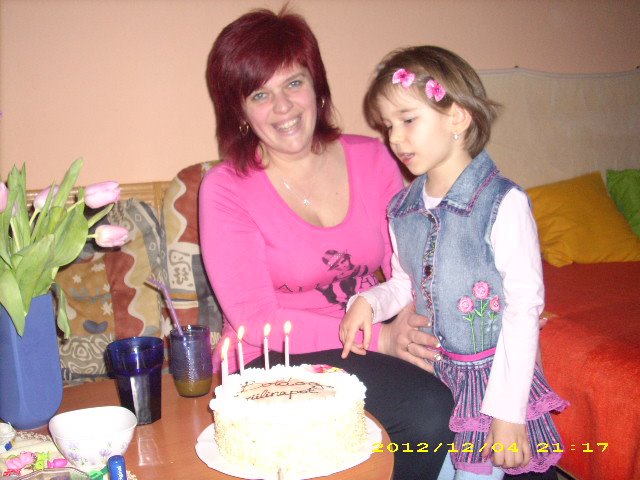 Barta Imréné 
     Eszter
Némethy Nikoletta
Gombai Andrea
Sárgarigó csoport:
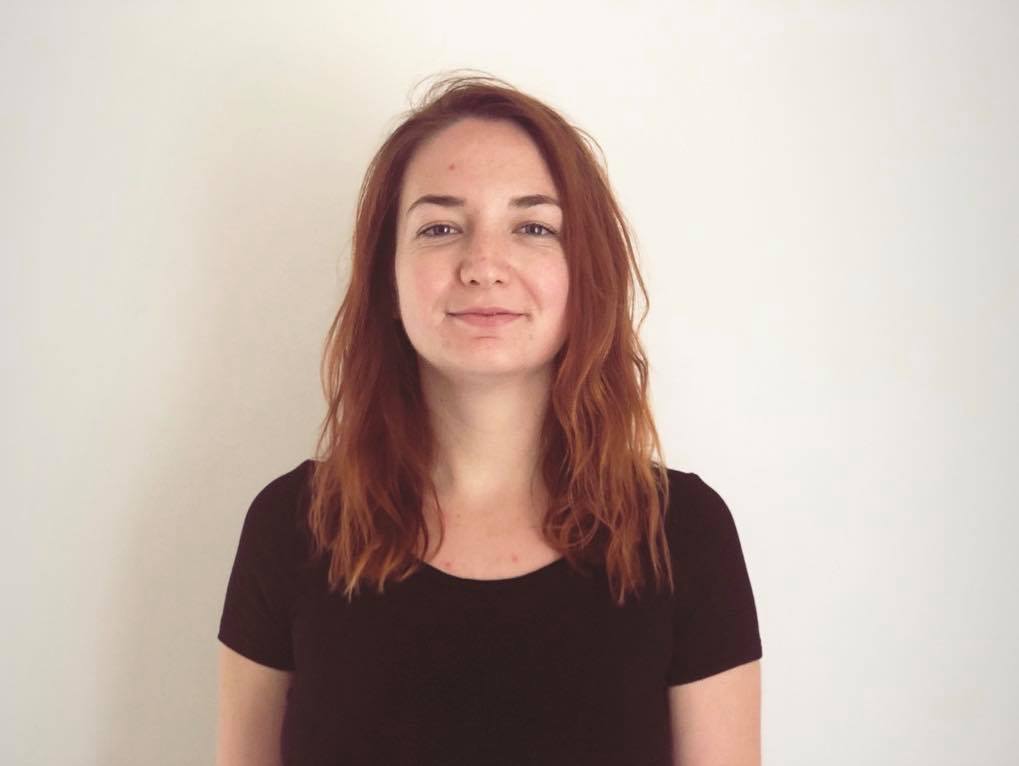 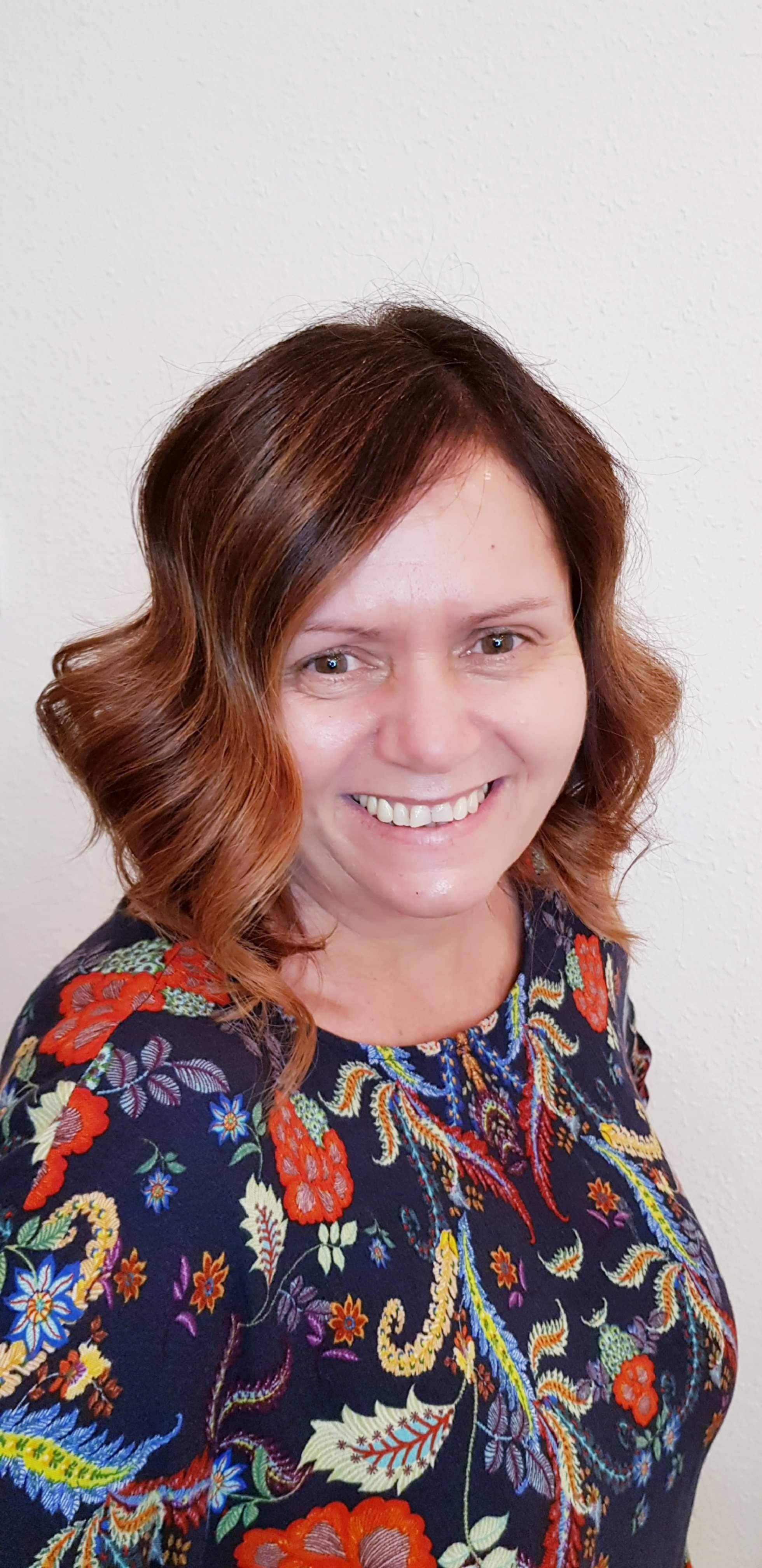 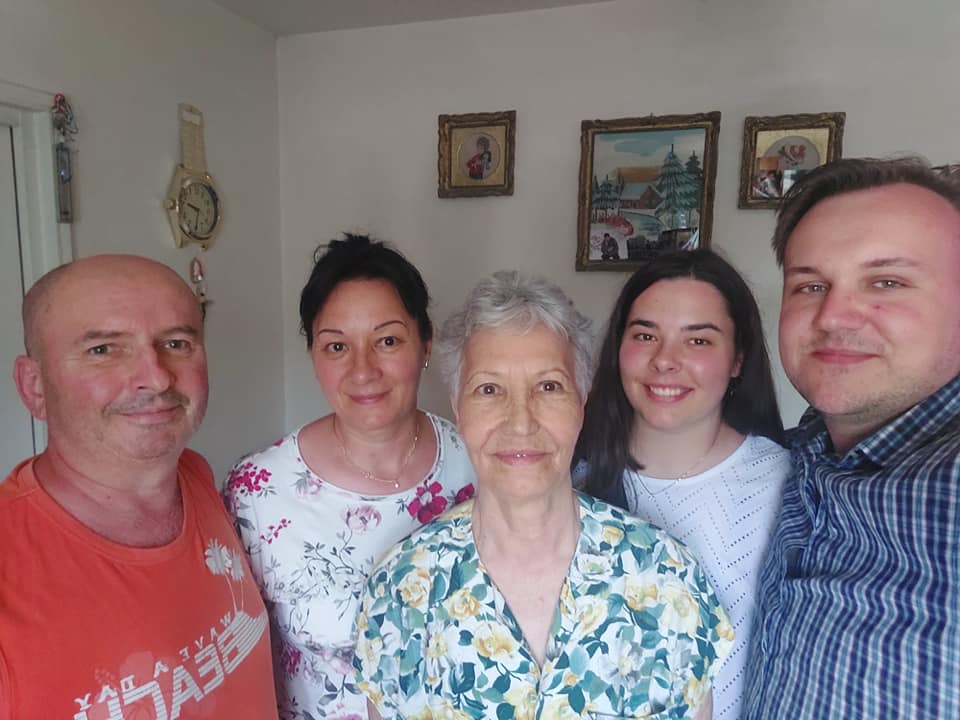 Szegedi Andrea
Könczei Bíborka
Velner Ibolya
Kaméleon csoport:
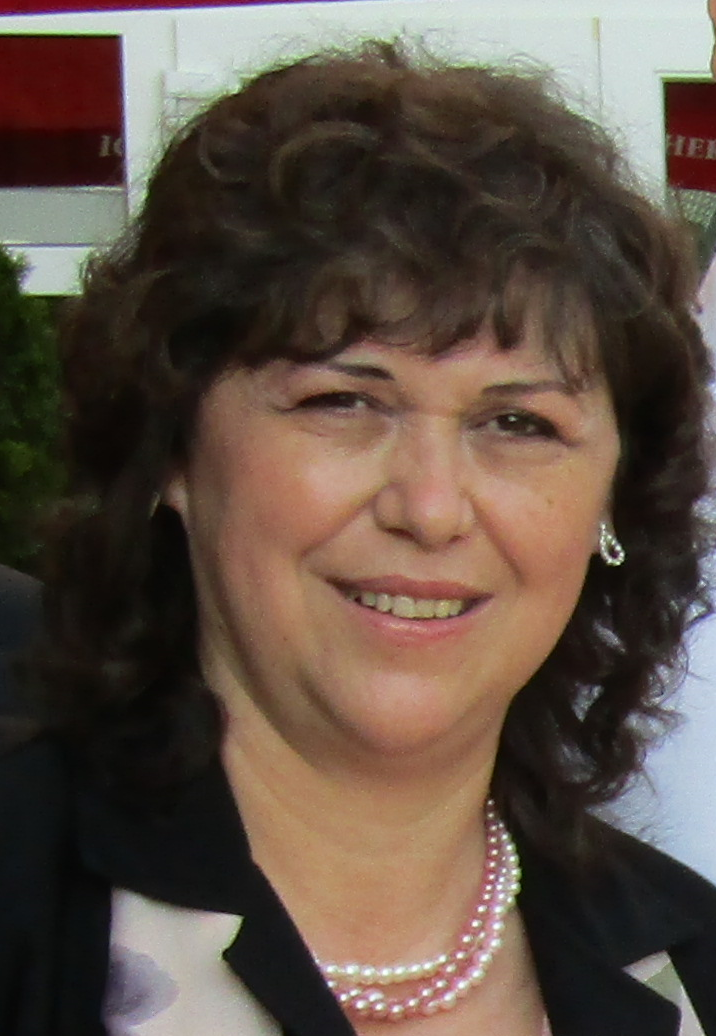 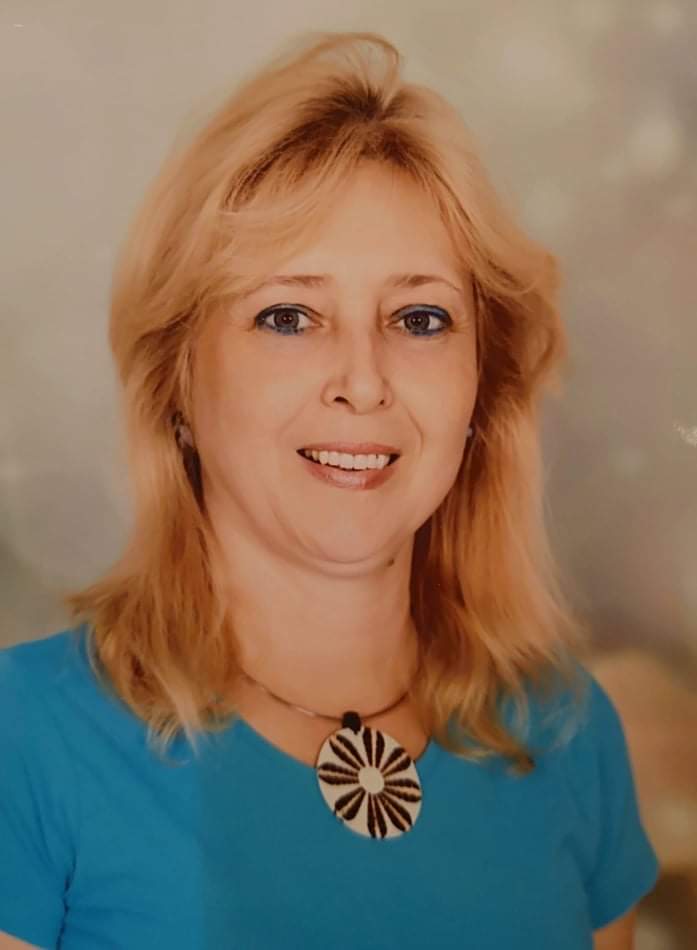 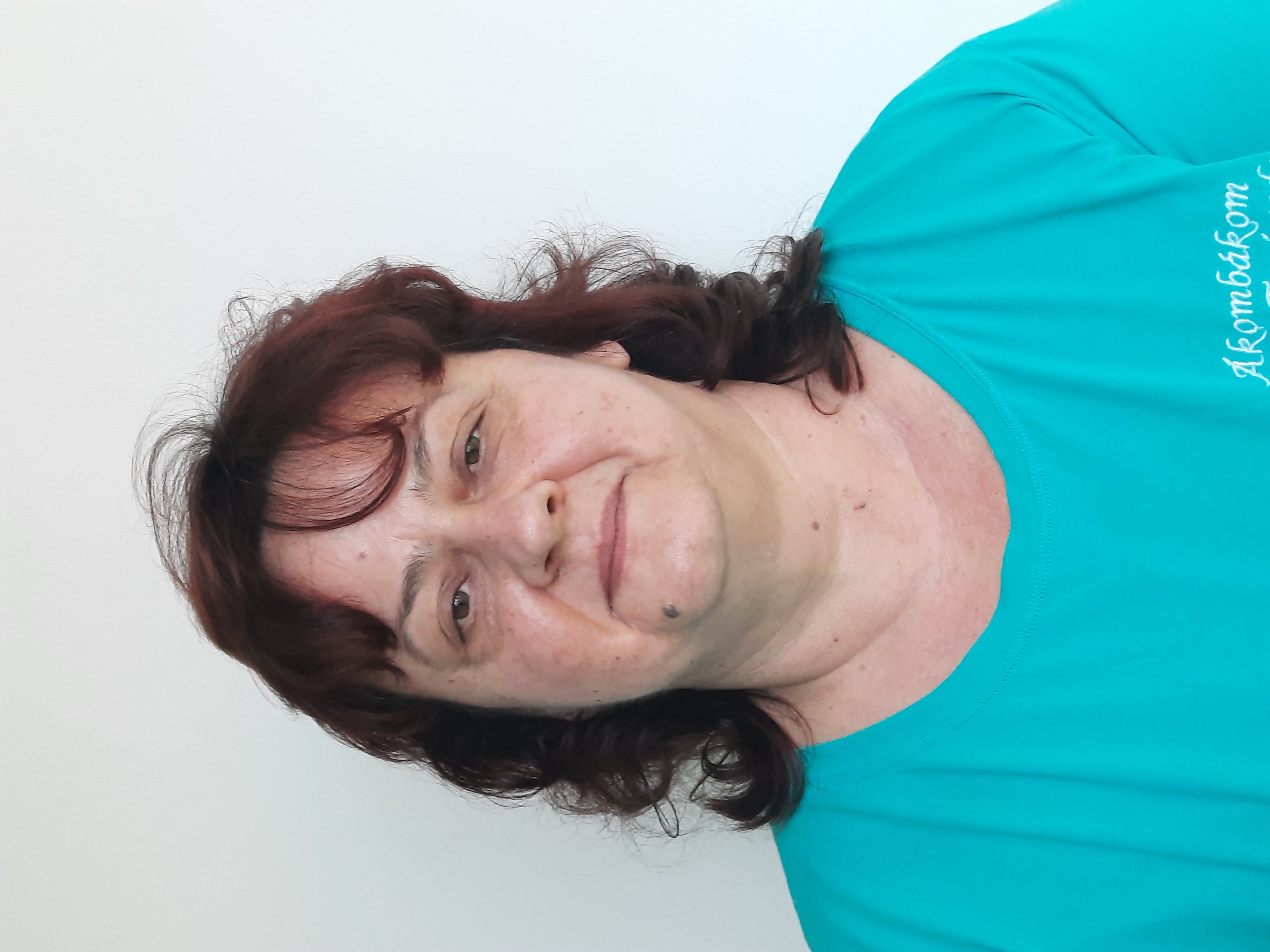 Nagy Andrásné - Klári
Potoczki László
Ottóné -  Bea
Vargha Györgyike
Beszoktatás, befogadás lehetőségei
Folyamatos - első naptól kezdve egész nap az óvodában tartózkodik a gyermek szülő, nagyszülő nélkül.

Fokozatos- első nap 1-2 órát tartózkodik a gyermek óvodánkban szülő, nagyszülő nincs jelen.

Anyás beszoktatás- egy hetes időtartamban történik. szülő, nagyszülő a kisgyermekkel együtt ismerkedik az óvodai élettel.

Differenciált beszoktatás- augusztus végén egy gyermek, egy szülő 2 órát ismerkedhet a leendő csoportjával.
Még több információt megtudhat:
http://ovoda.bp13.hu/informaciok/beiratkozas-beszoktatas-befogadas/
Óvodai kötelezettségről, felmentésről:


Óvodakötelezett az a gyermek, aki 2023. augusztus 31-ig betölti a 3. életévét, 
     nekik kötelező jelentkezni!

    Jelentkezés linkje:
    http://ovoda.bp13.hu/ovipanel/jelentkezes

A nem óvodaköteles, tehát 2020. szeptember 1. után született gyermekek jelentkezését is fogadjuk, de felvételük a szabad férőhelyek függvényében fog történni. 

Fontosabb információk a beiratkozásról: http://ovoda.bp13.hu/informaciok/beiratkozas/

Óvodába járás alóli felmentés: http://ovoda.bp13.hu/informaciok/ovodaba-jaras-aloli-felmentes/
Személyi feltételek:
6 fő óvodapedagógus
1 fő fejlesztőpedagógus
1 fő pedagógiai asszisztens
4 fő dajka
1 fő óvodatitkár
1 fő kertész-karbantartó
Pedagógiai munkánkat segíti még logopédus, óvodapszichológus, utazó gyógypedagógus is.
Tárgyi feltételek:
3 csoportszoba, hozzájuk tartozó mosdók, öltözők, terasz
Sószoba, tornaterem, udvar, orvosi szoba, fejlesztő szoba
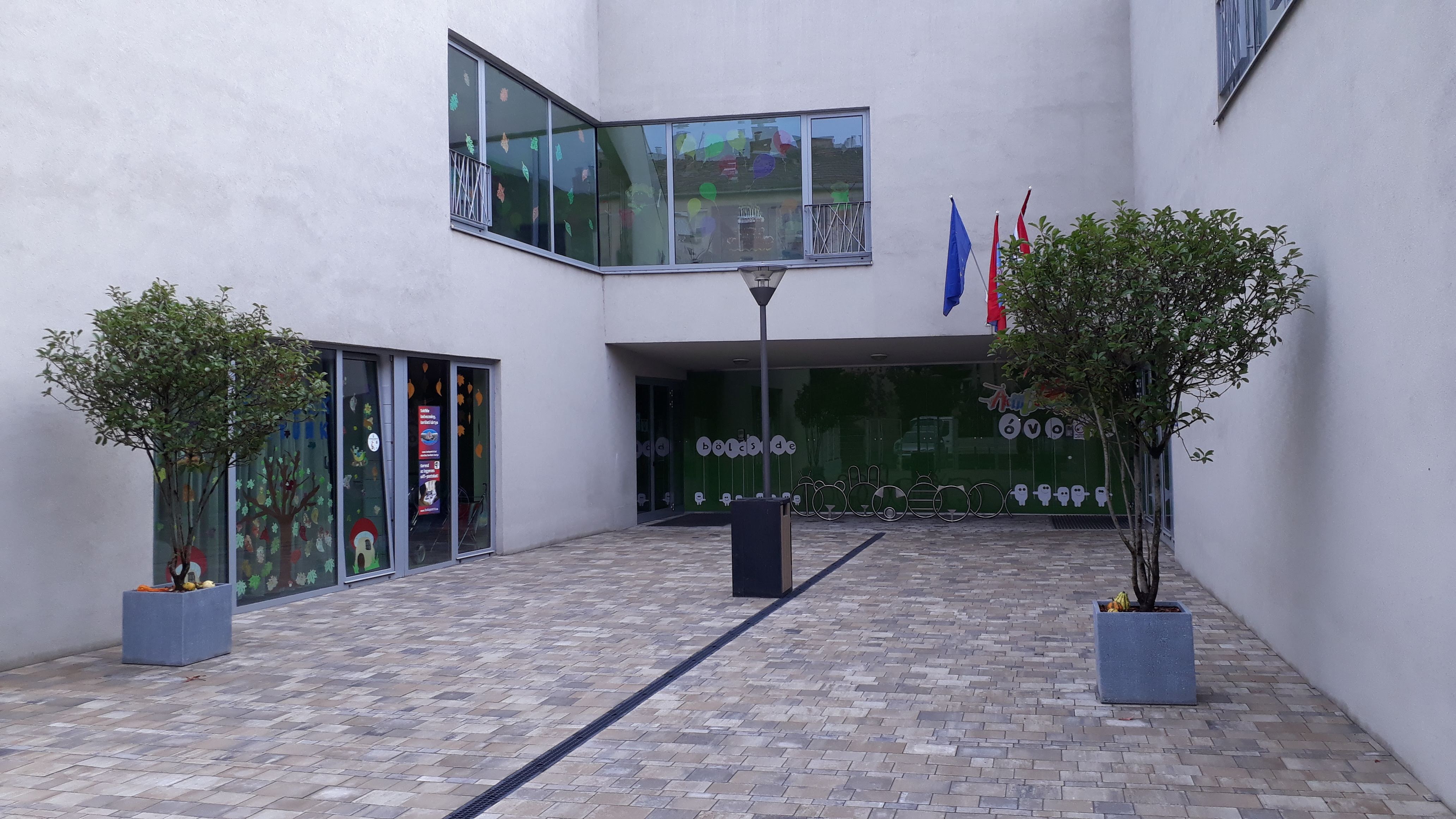 Óvodánkról néhány szóban:
Gyermekközpontúság;
Partnerség;
Családias hangulat;
Élménypedagógia;
Környezet szeretete, védelme;
Közösségi és anyanyelvi nevelés;
Innovatív módszerek, eszközök.
HAGYOMÁNYOK
Magyar népmese napja;
Komposzt ünnep;
Gyermekek születésnapja;
Mikulás ünnepség;
Versmondó verseny;
Farsangi mulatozás;
Anyák napja;
Alternatív évzáró, ballagás.
KÖZÖS PROGRAMOK
Állatkerti örökbefogadás;
Ovi szülinap;
Luca napi kézműveskedés;
Tavaszi családi nap.
ÓVODA 
ÉS
 CSALÁD
KAPCSOLATTARTÁS
Kukucskáló (nyílt) napok;
Családlátogatás;
Szülői beszélgetések;
Fogadóórák;
Szülői klubok;
Napi kiírások;
Zárt Facebook csoport;
Honlap.
SZÜLŐI KÖZÖSSÉG
Szülői klub- Iskolanyitogató;
Őszelő délután;
Mézeskalács ház készítő verseny;
Tavaszváró délután.
Napirend
Óvodai nyitva tartás:
             
		    6.30-17.30

   Délutáni ügyelet: 17-17.30.
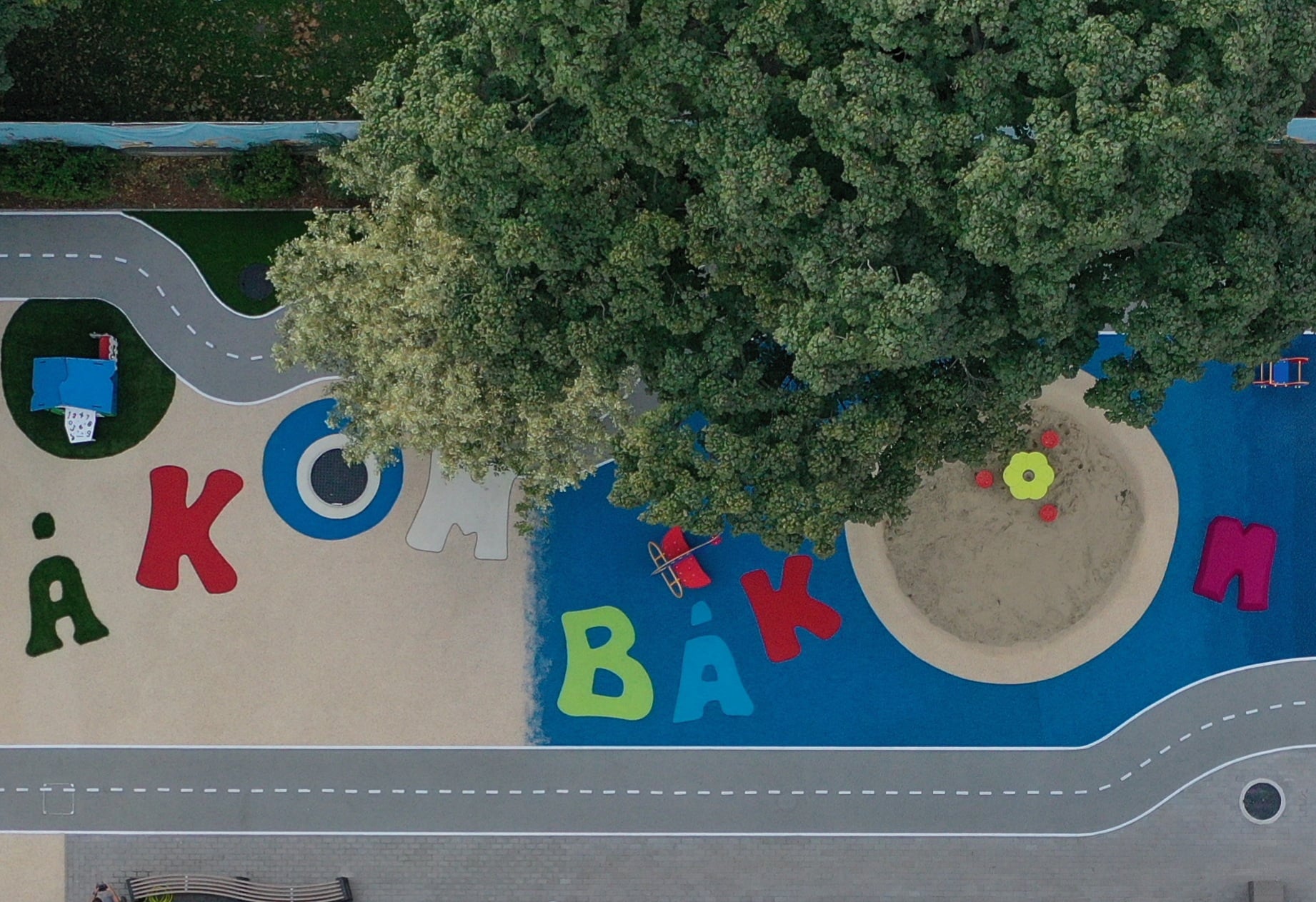 Étkezés:

Naponta háromszori étkezés;
Diétás étkezés lehetősége (szakorvosi igazolás);
XIII. Kerületi Önkormányzat ingyenes biztosítja minden óvodás gyermek számára a mindennapos fogyasztáshoz a gyümölcsöt és zöldséget.
FOGLALKOZÁSOK DÉLELŐTT A CSOPORTOKBAN
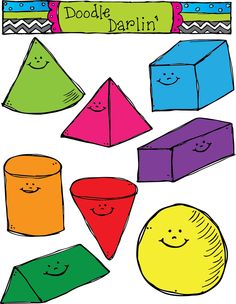 Ének, zene, énekes játék, gyermektánc
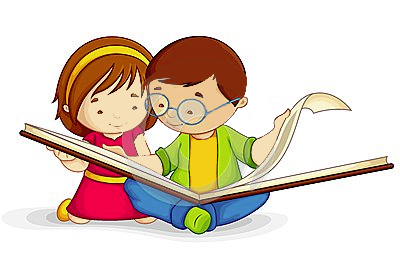 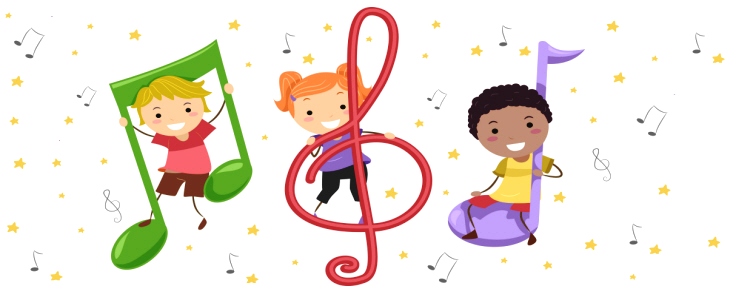 Mese, vers, anyanyelvi játékok
Matematikai tapasztalatok
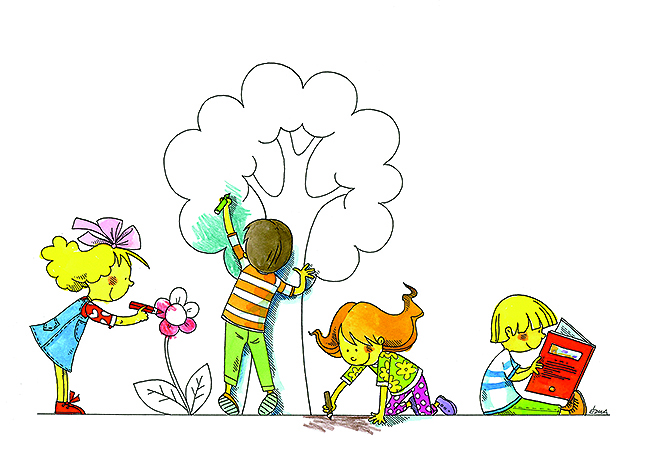 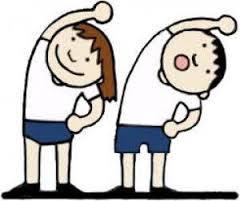 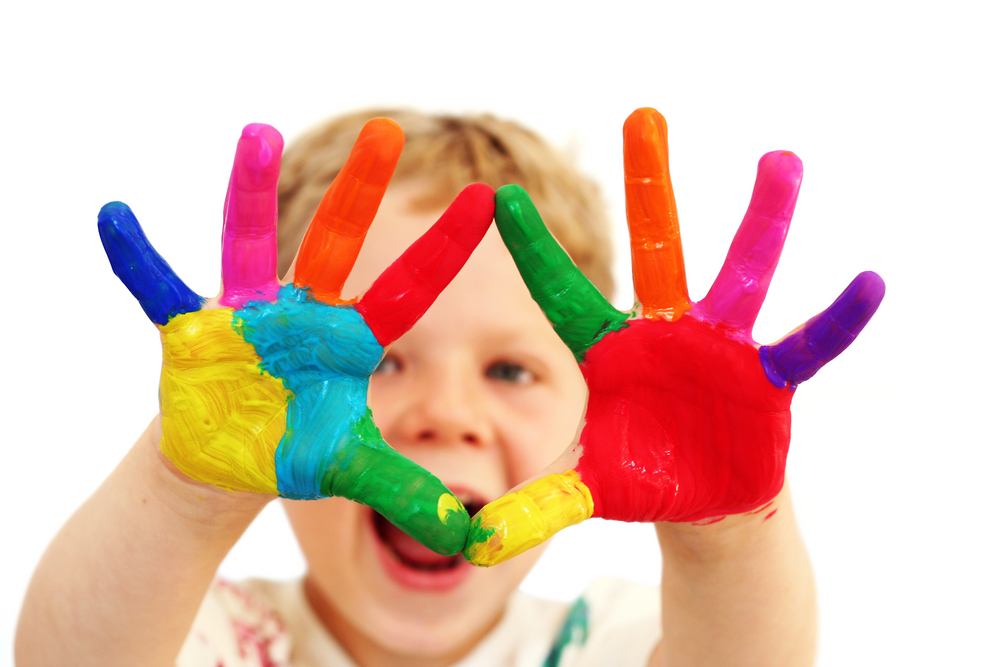 Rajzolás, festés, mintázás
Mindennapos mozgás
Környező világ megismerése
Kincsesláda
Tanulási folyamatba integrált tevékenységeink az óvodában a 4-5-6 éveseknek
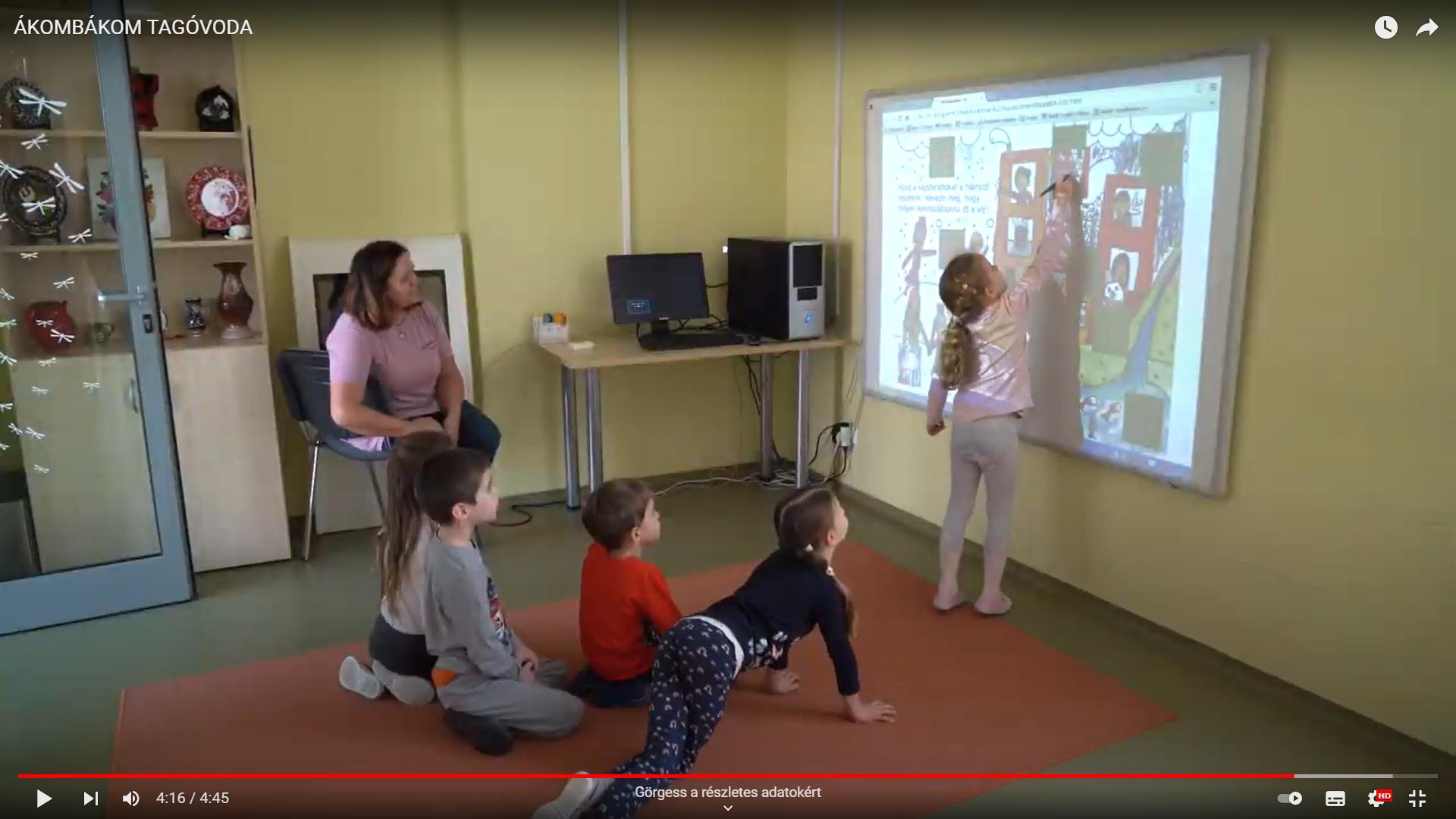 Papírszínház
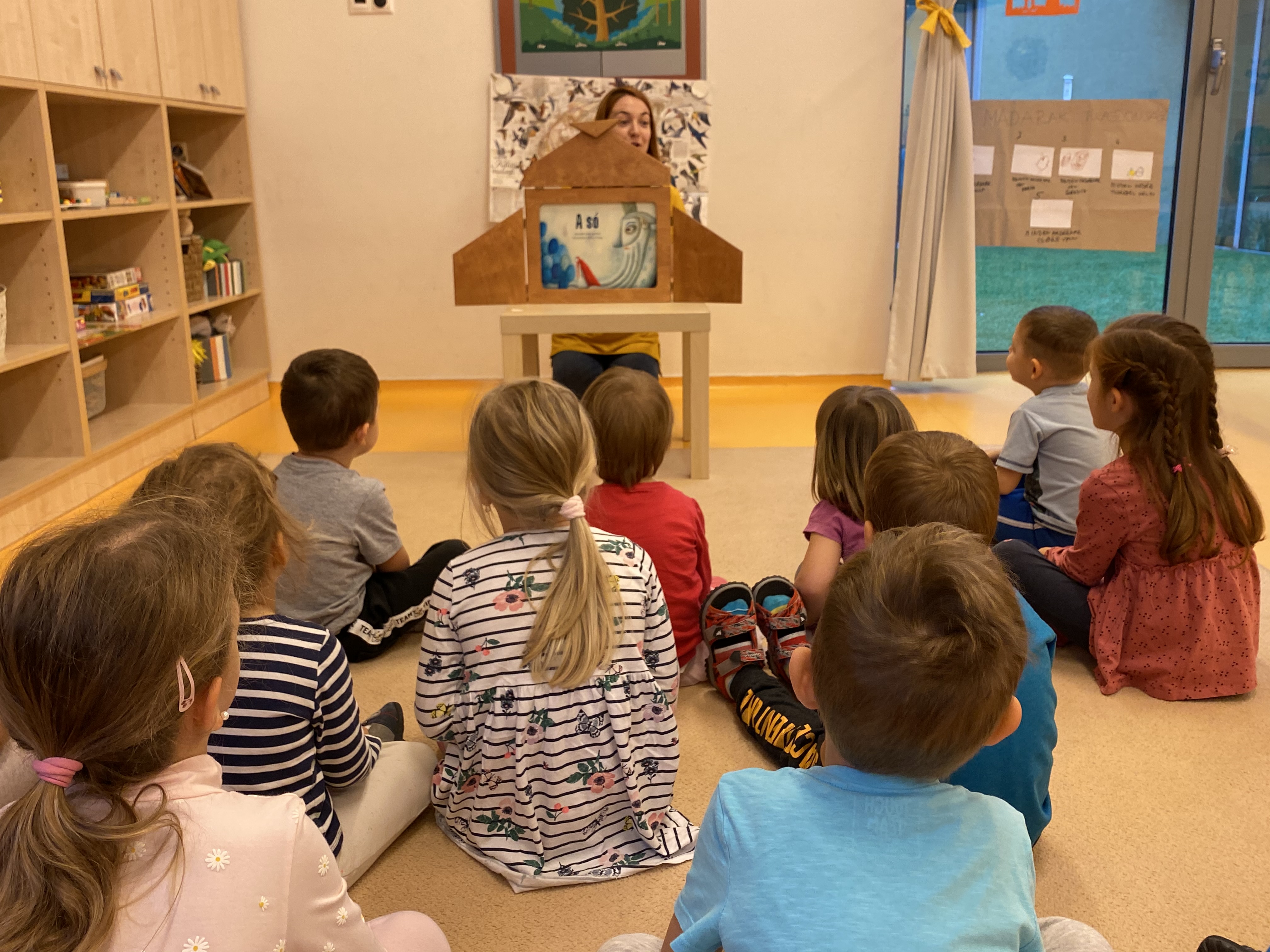 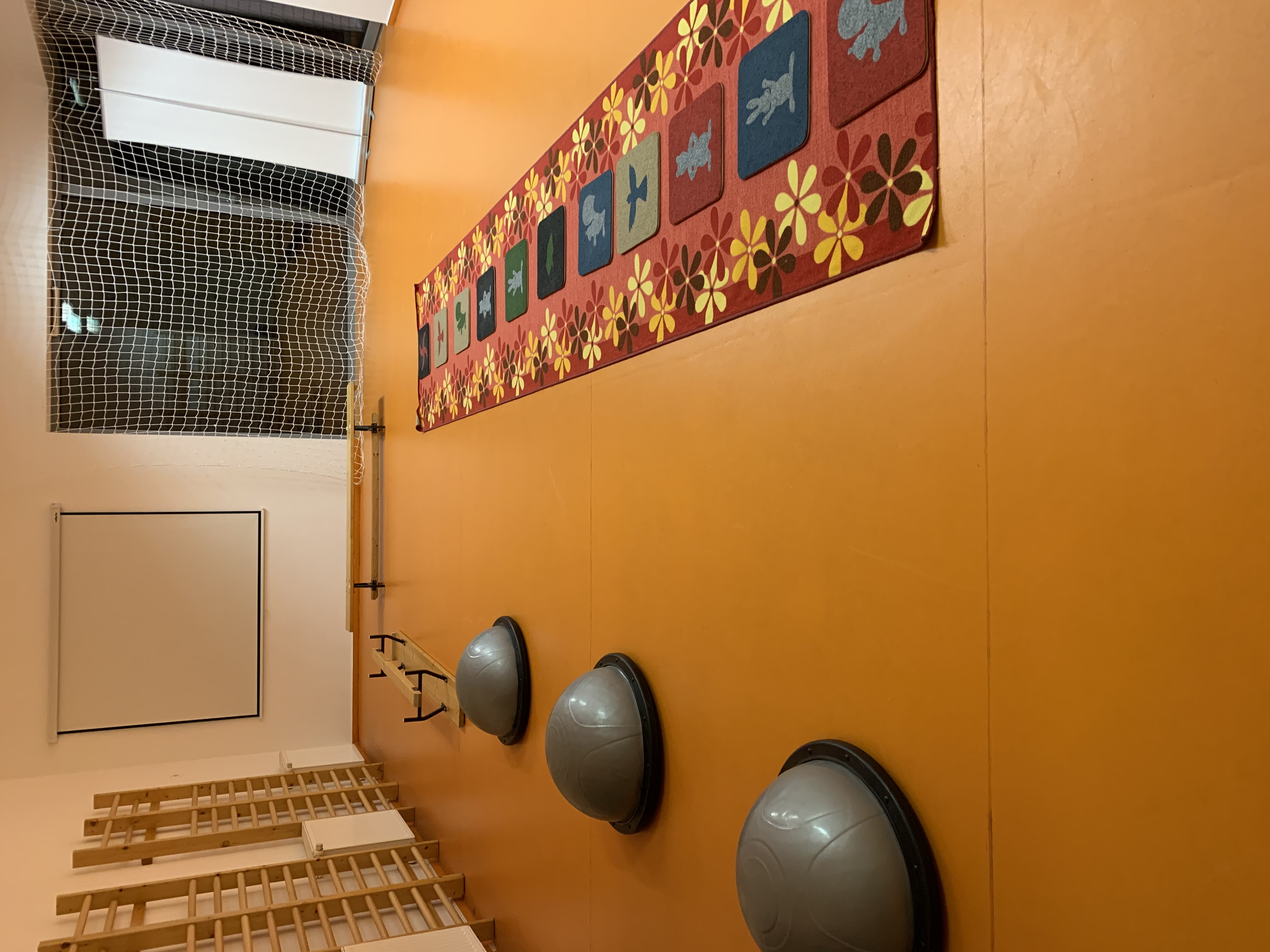 Mozgáskotta
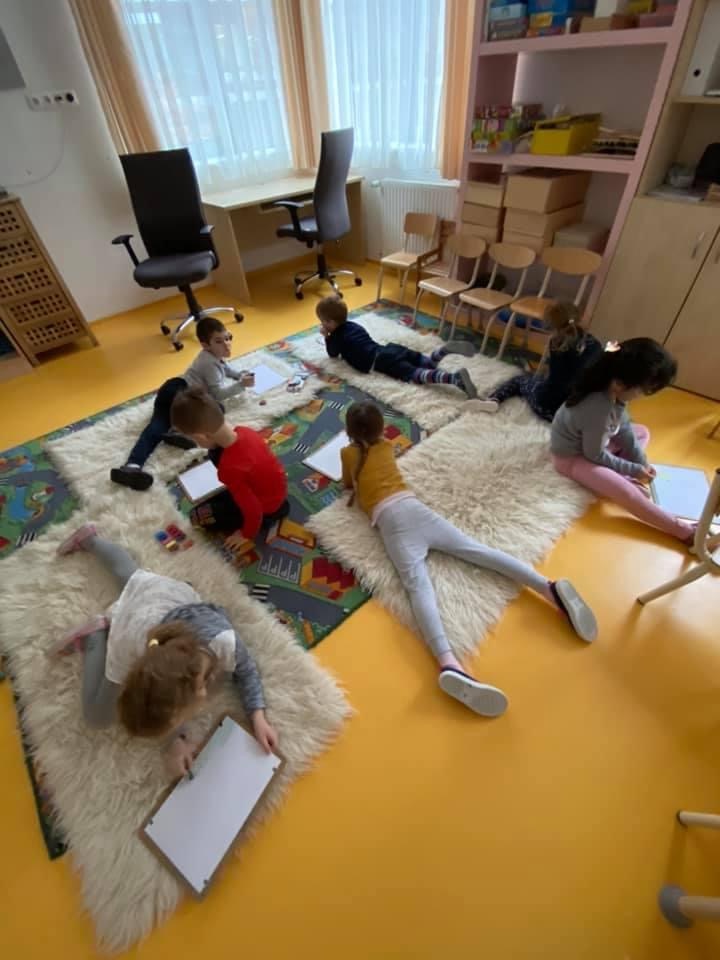 Varázsmese
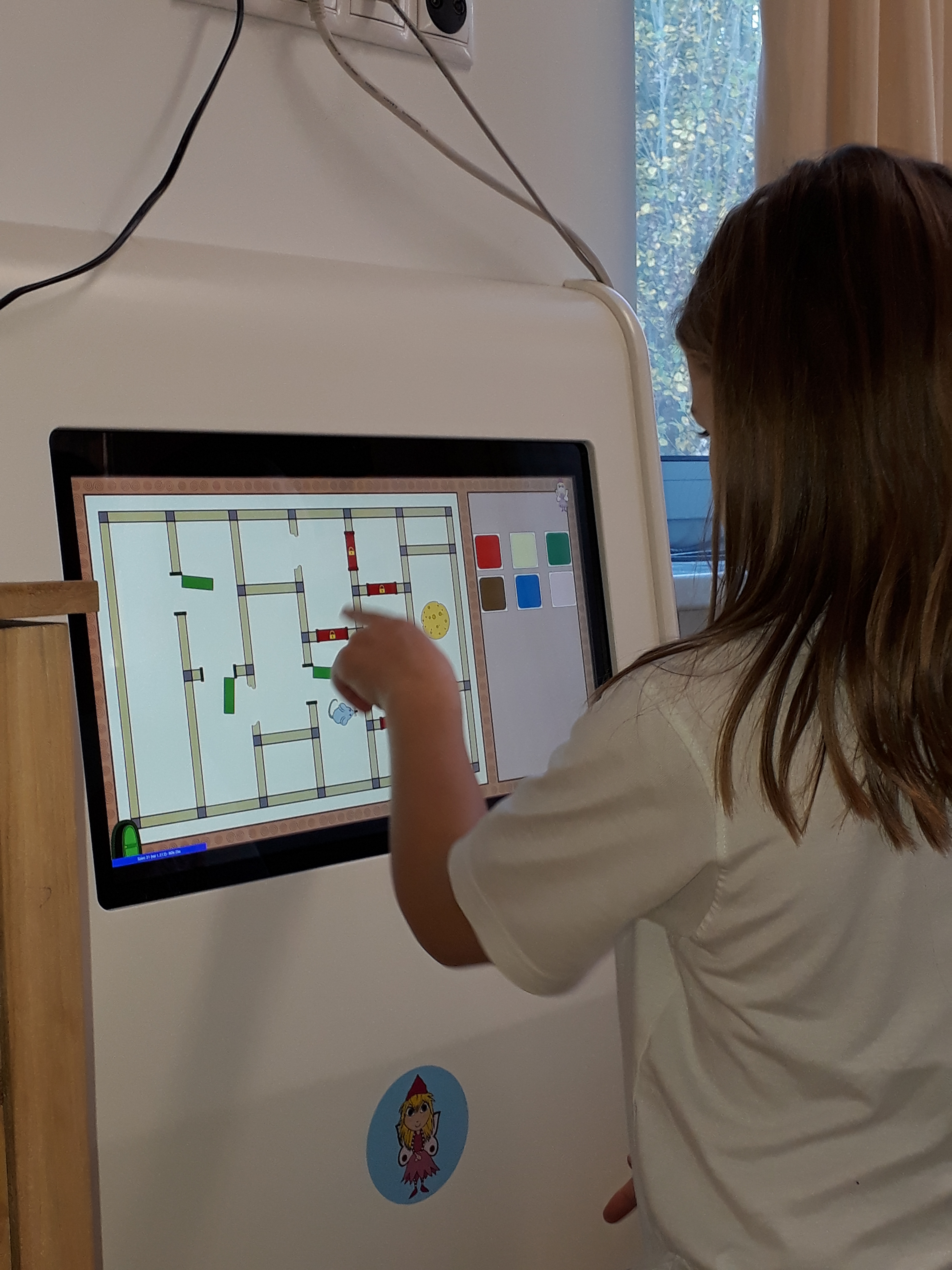 DIOO (digitális oktatóprogram óvodásoknak)
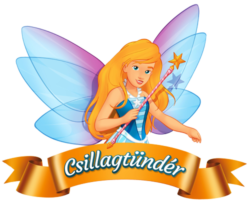 Az érzelmi intelligenciát megalapozó Csillagtündér módszer
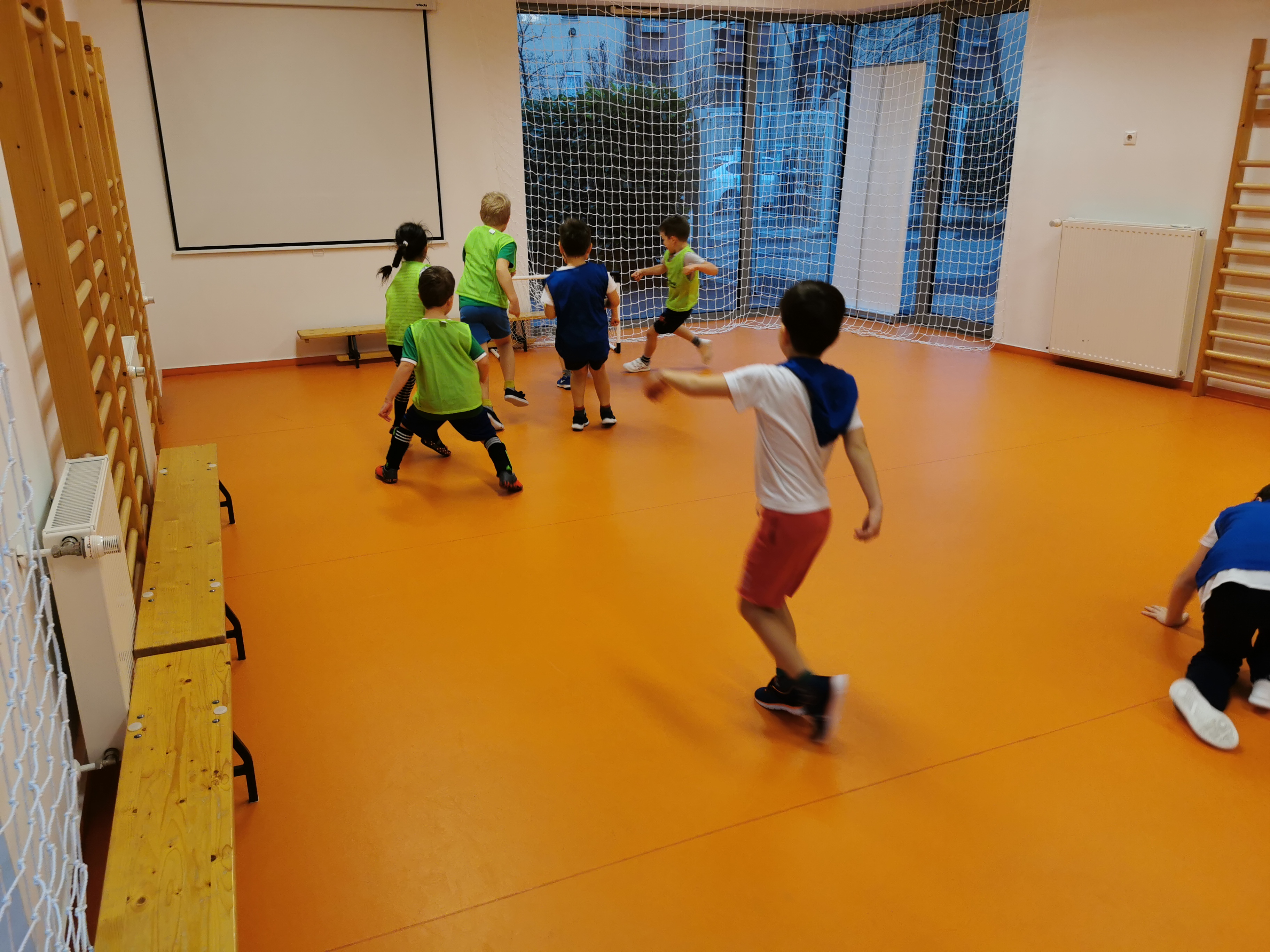 Ovi-foci
ÓVODÁNK KÉPEKBEN
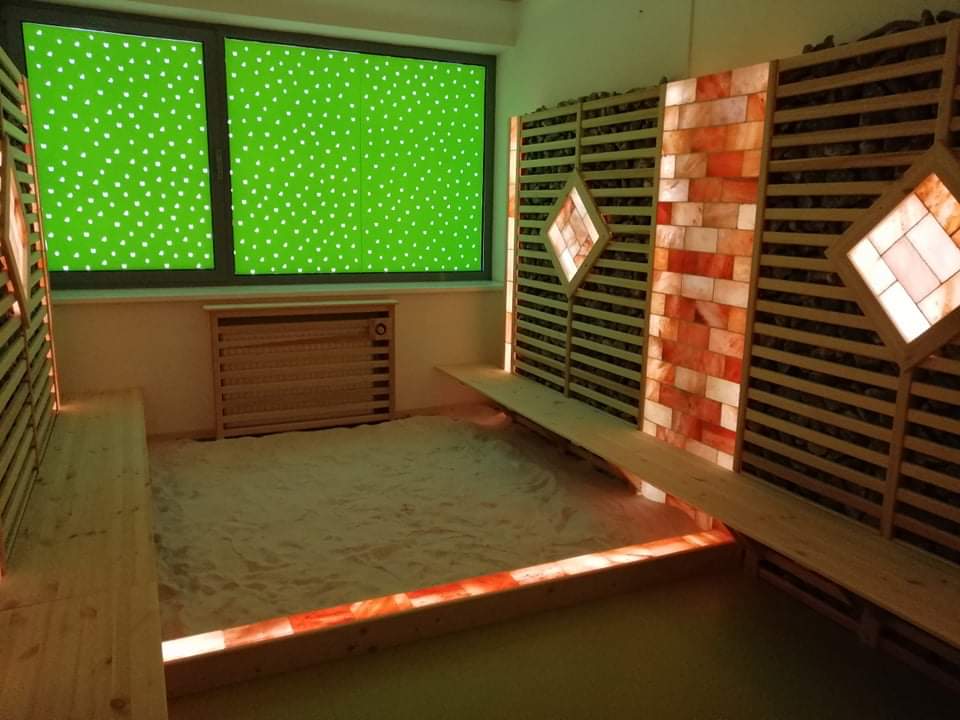 Sószoba
UDVARI TEVÉKENYSÉGEK
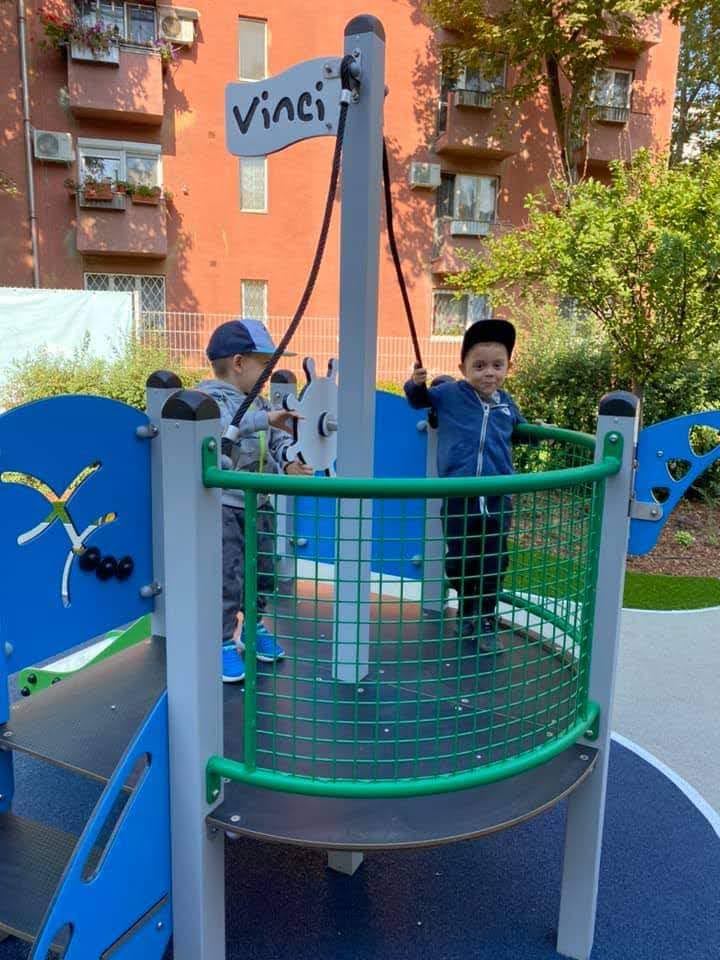 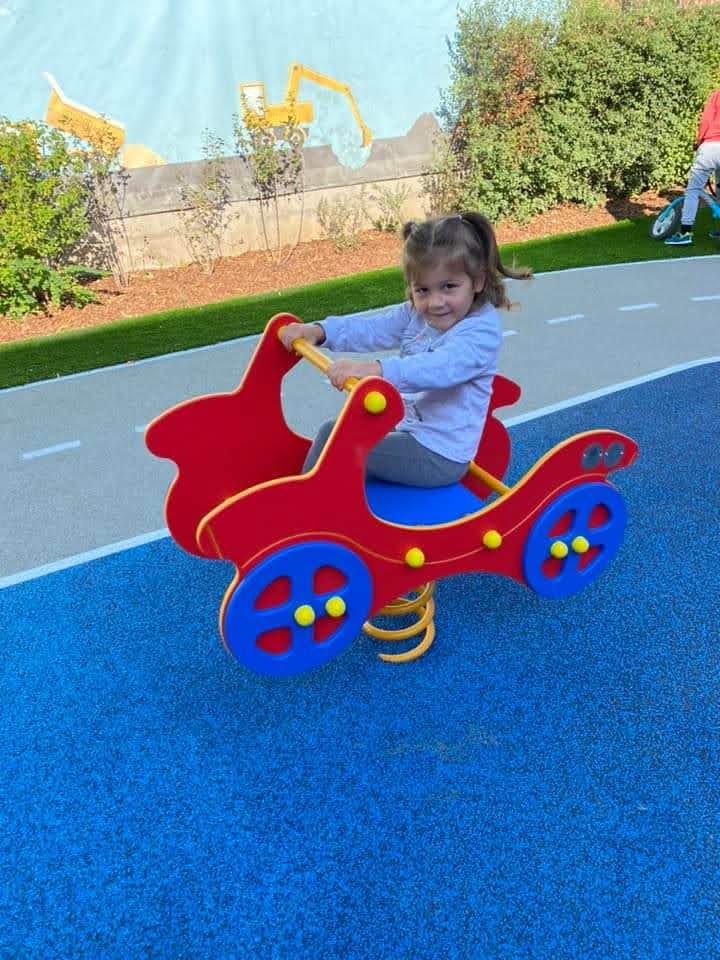 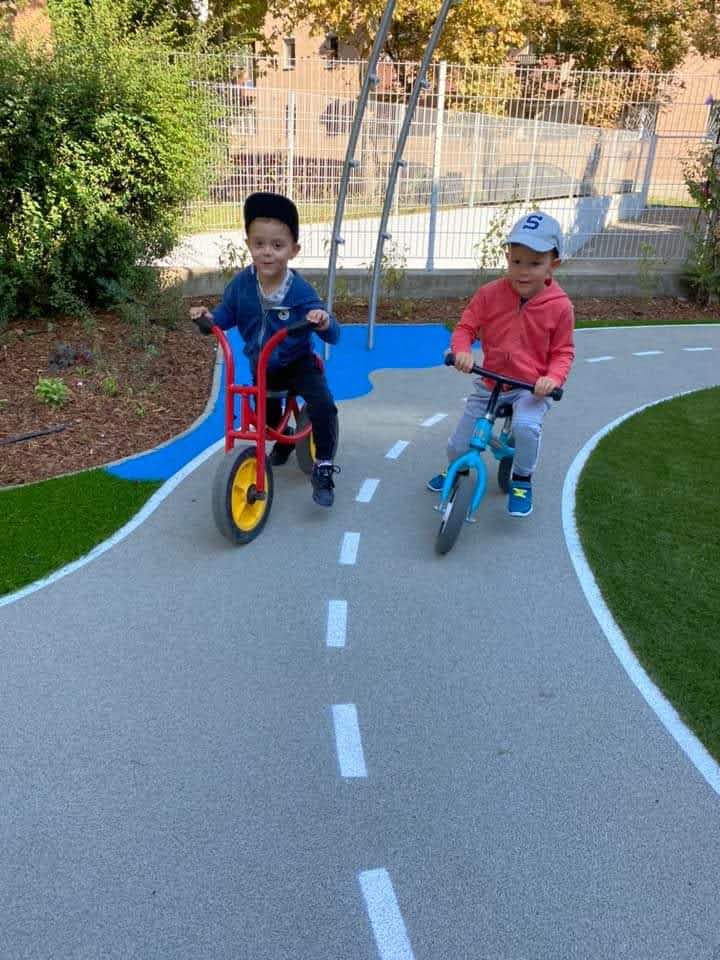 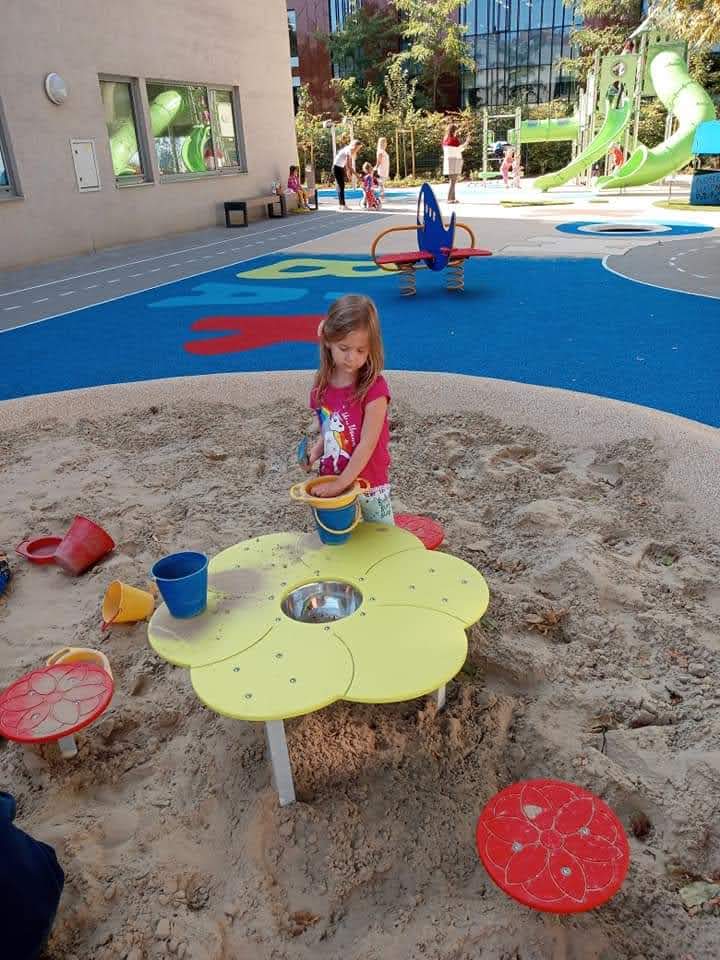 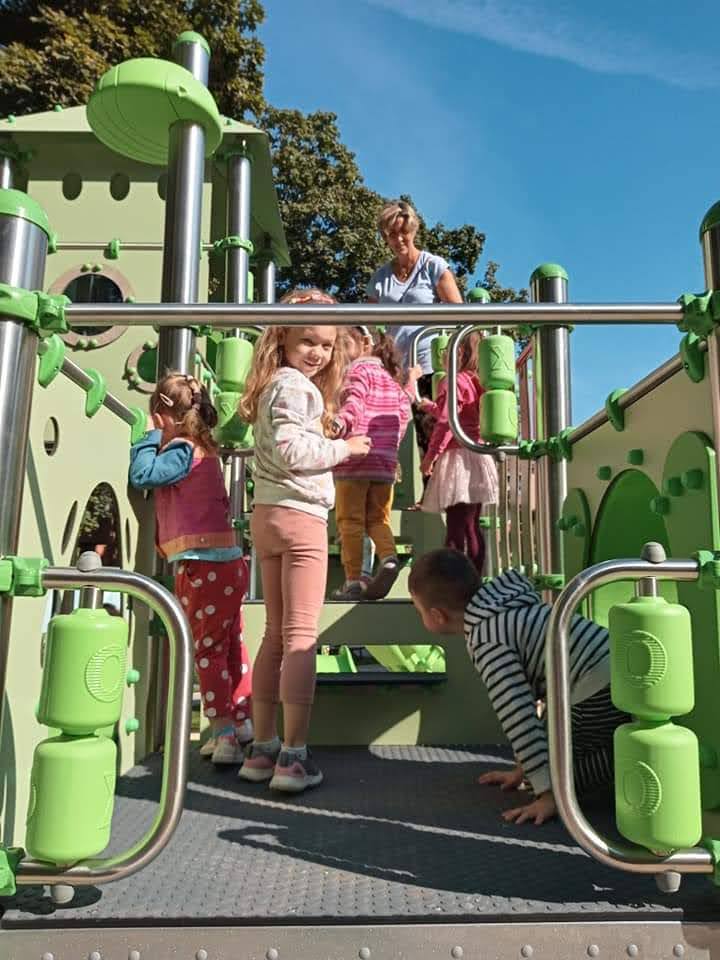 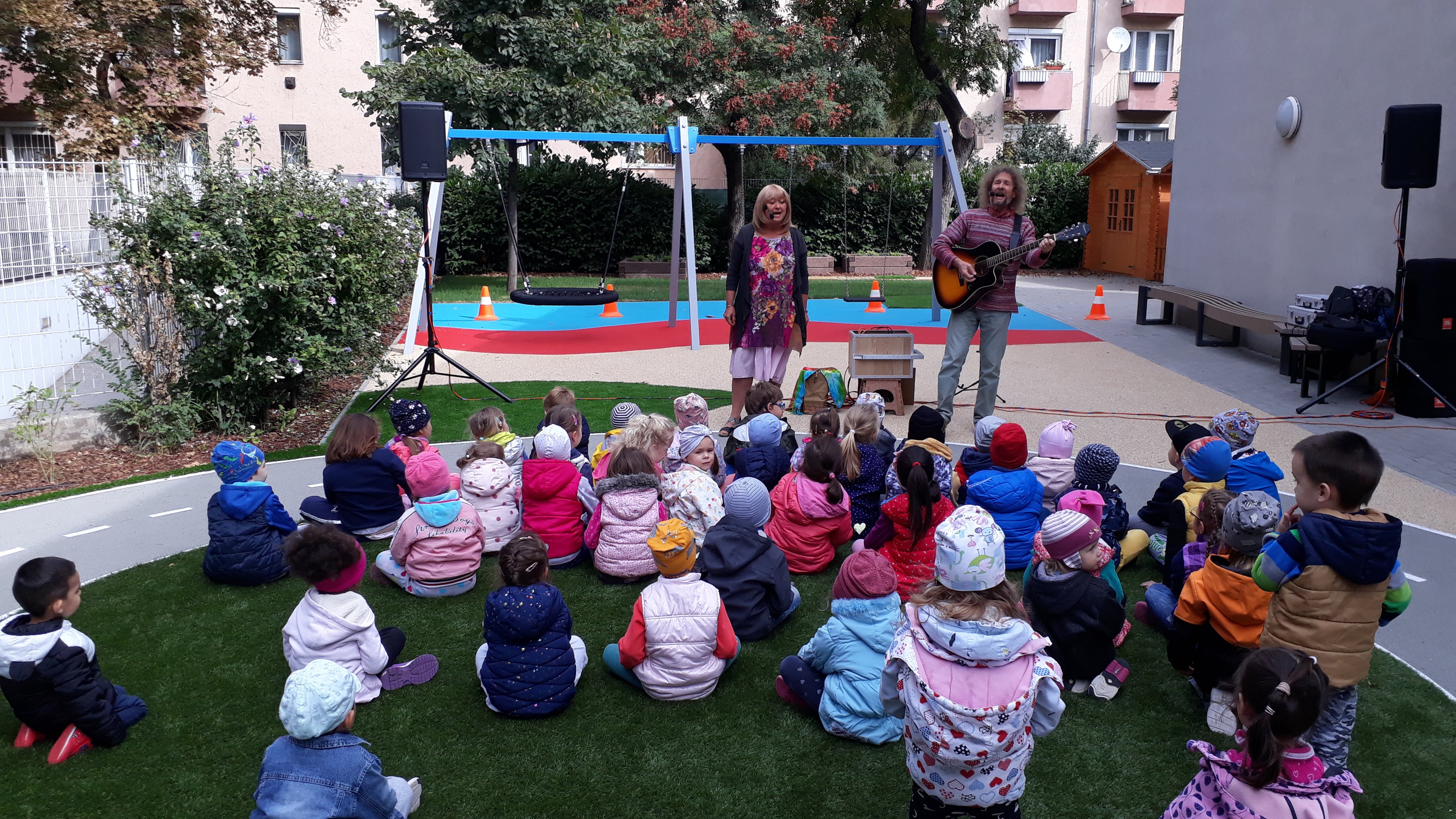 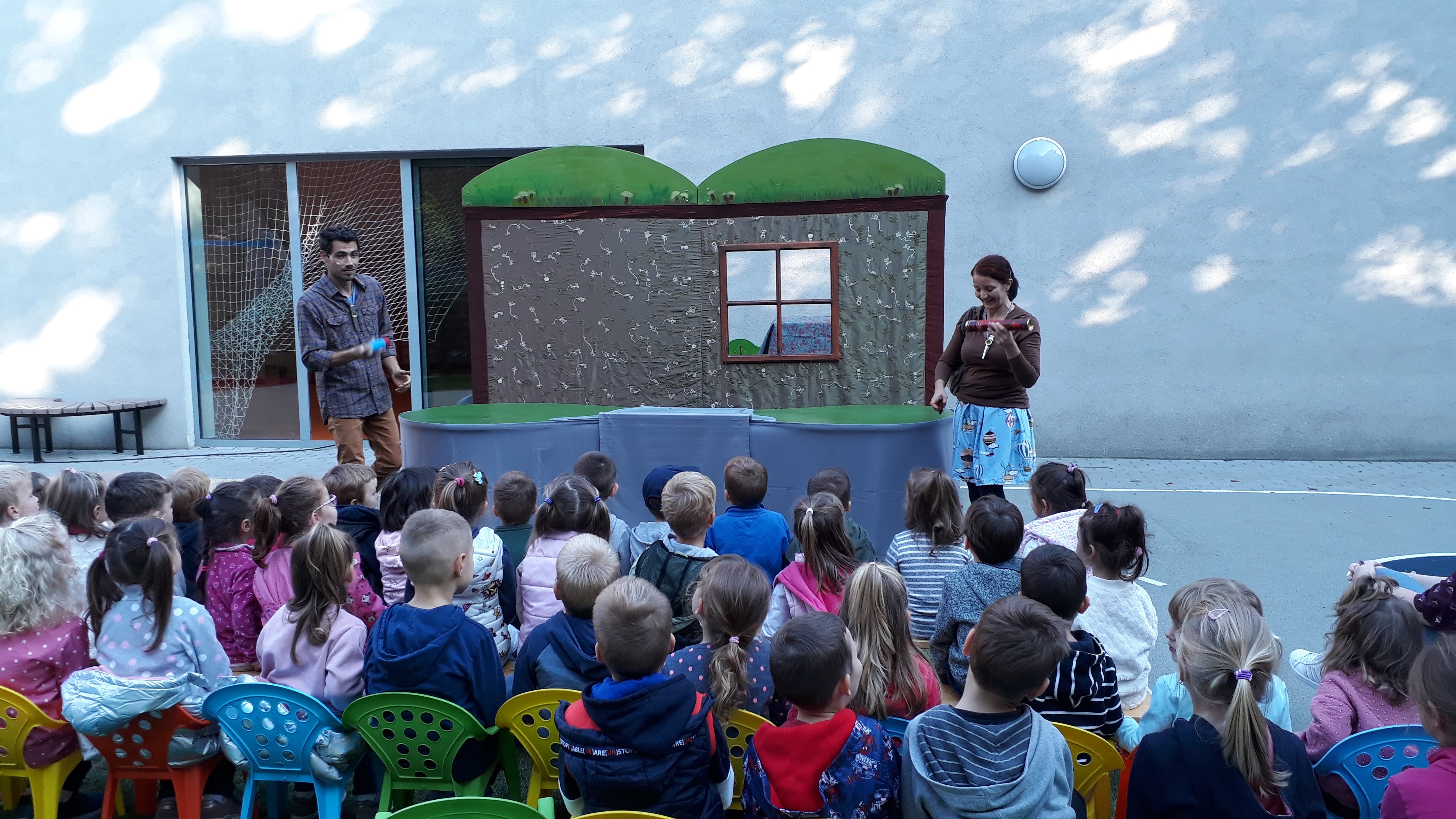 Elérhetőségeink
Egyéni kérdéseket az alábbi elérhetőségeken tudnak feltenni minden hétfői napon 8.00 és 12.00 óra között:

Tagóvoda-vezető: Daruka Ilona: +36 30 215 6939

E-mail címünk:
akombakom@ovoda.bp13.hu 

Tagóvodai telefon minden hétköznap 8.00 és 12 óra között: 
+36 1 239 1672
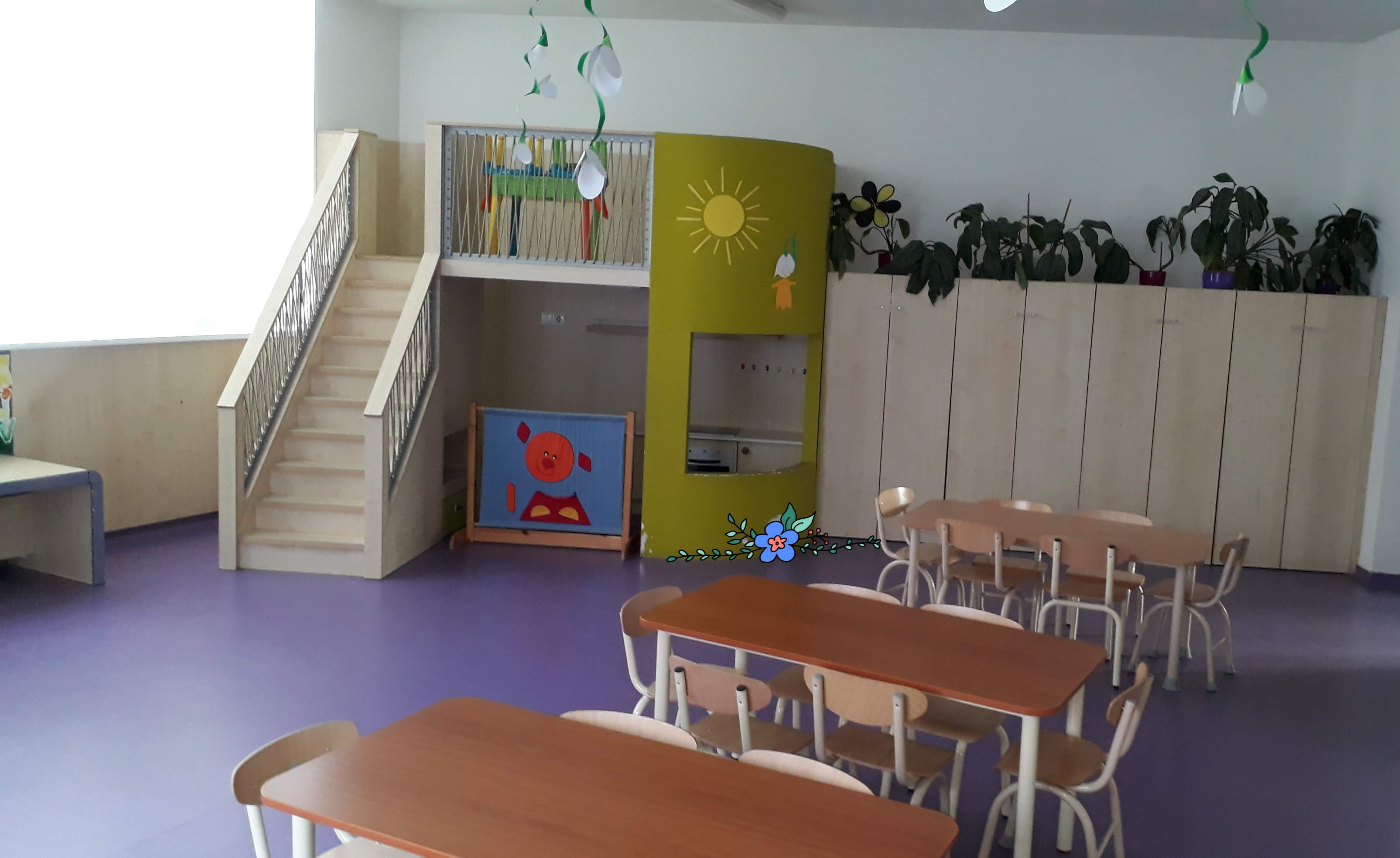 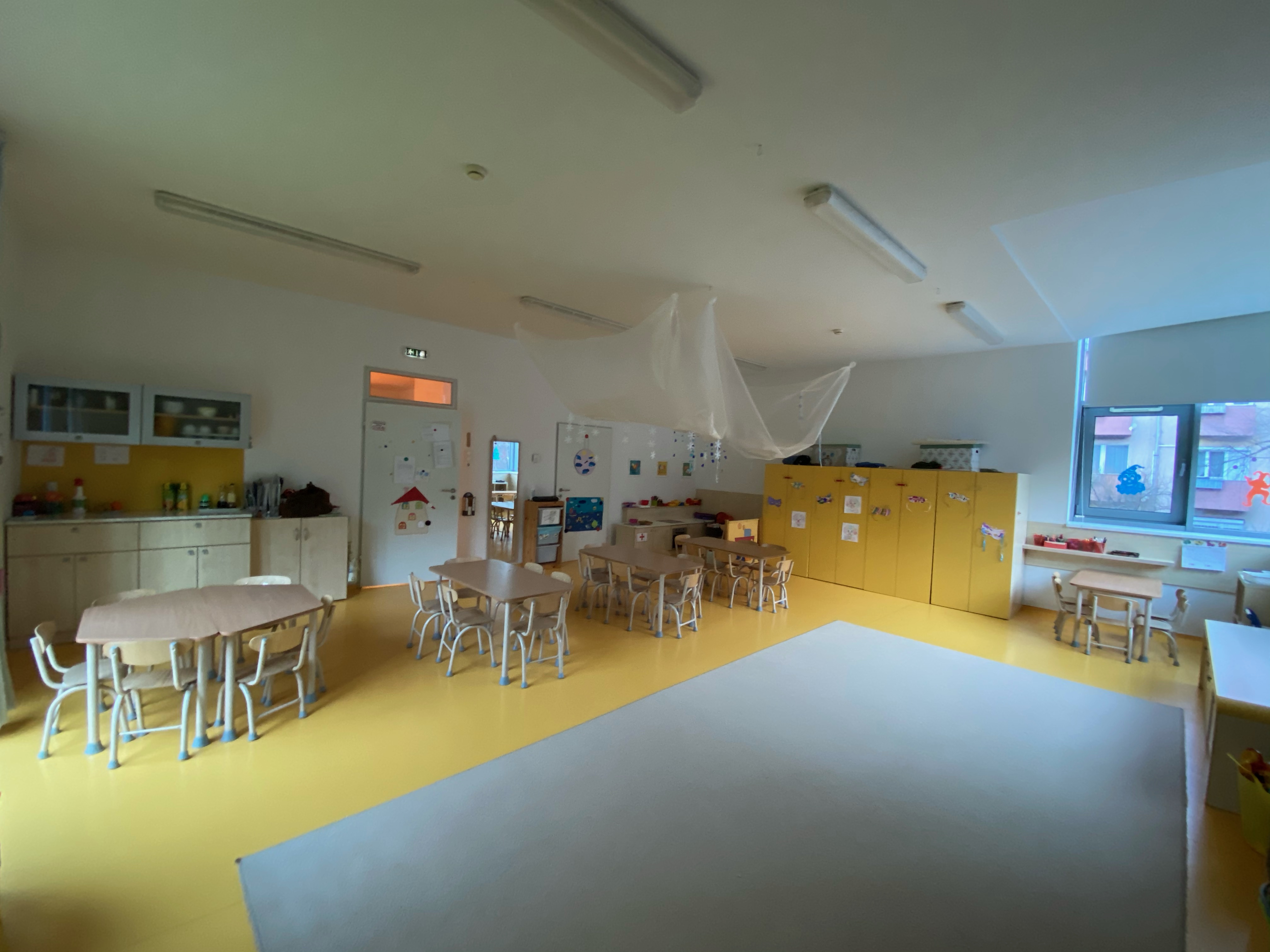 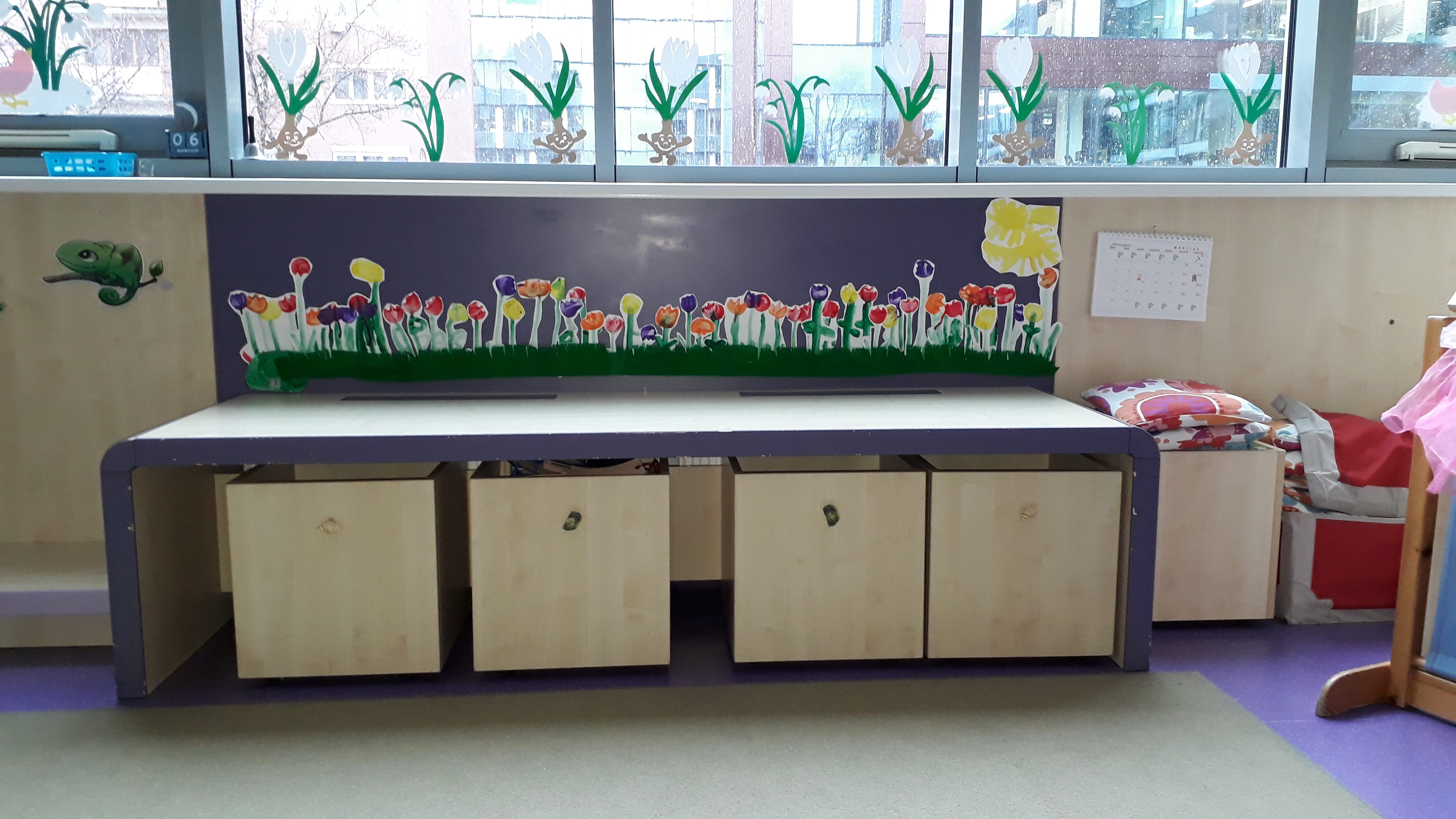 Szeretettel várjuk leendő OVISAINKAT!!!